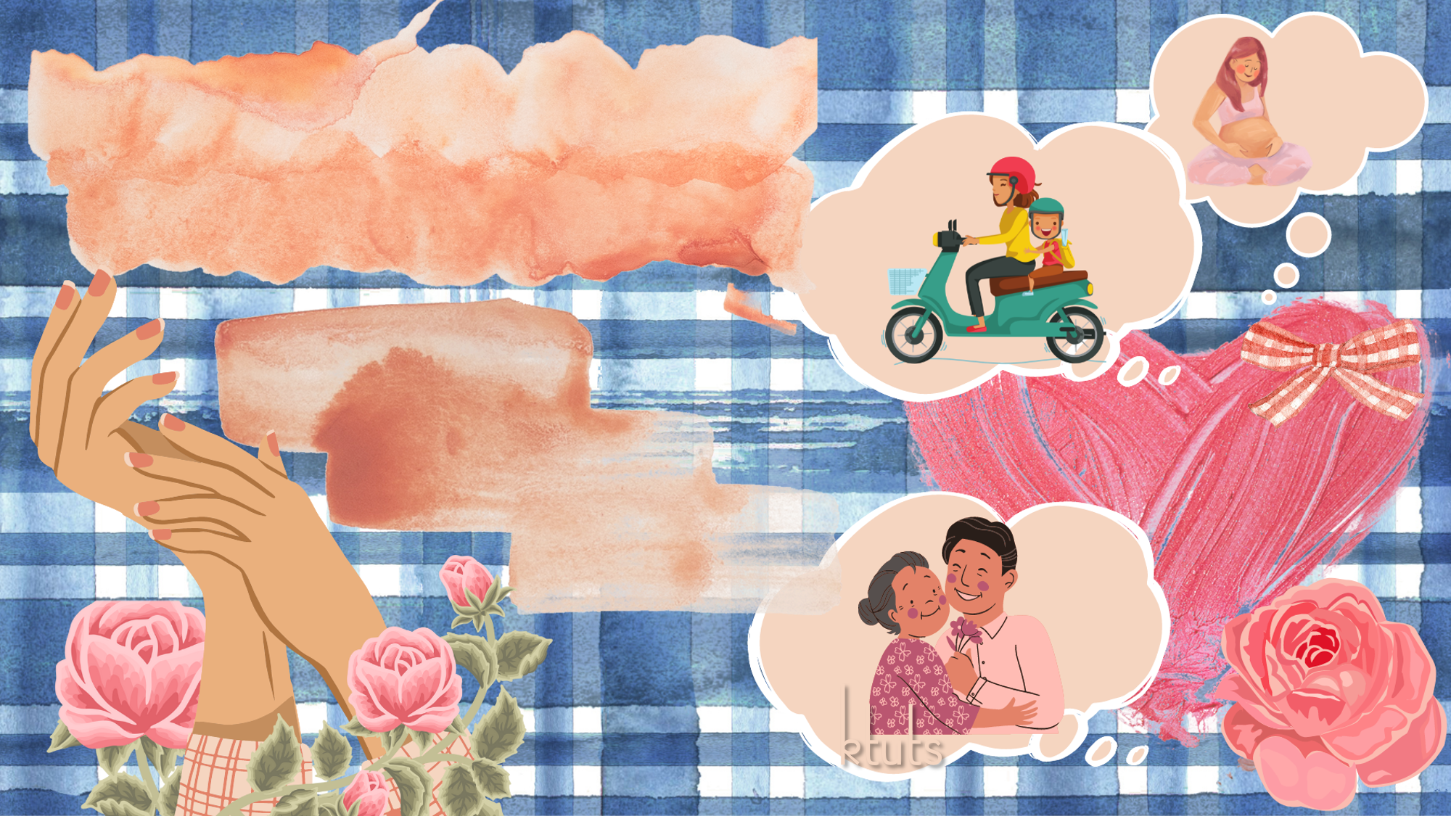 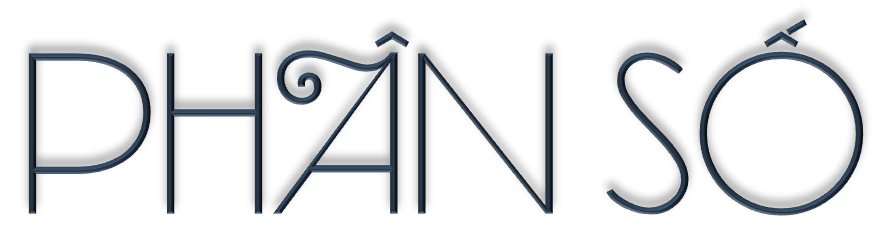 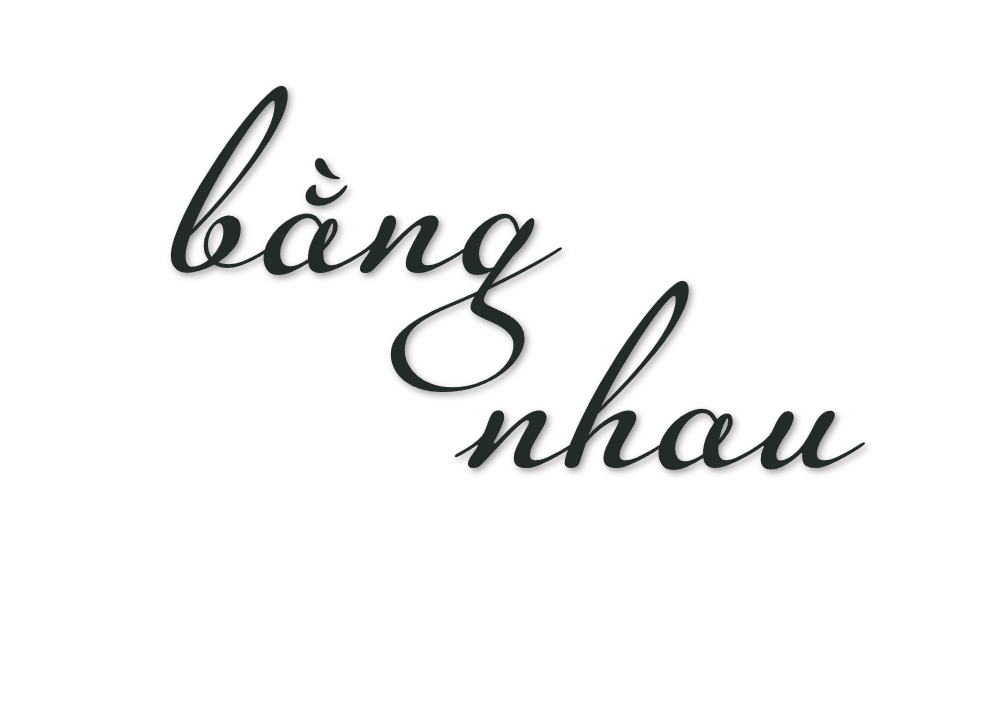 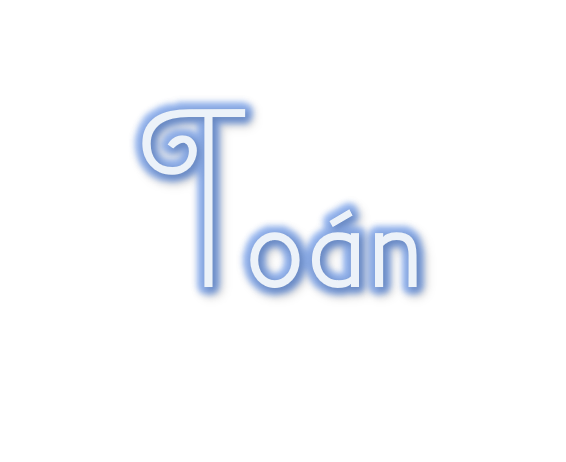 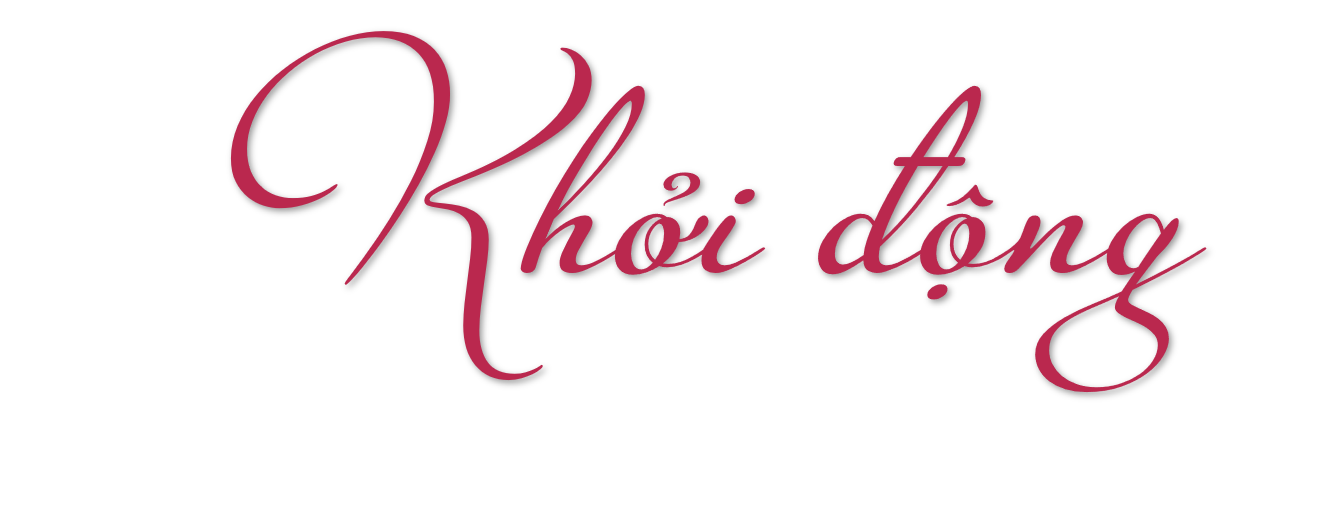 Phân số nào bé hơn 1 ?
:
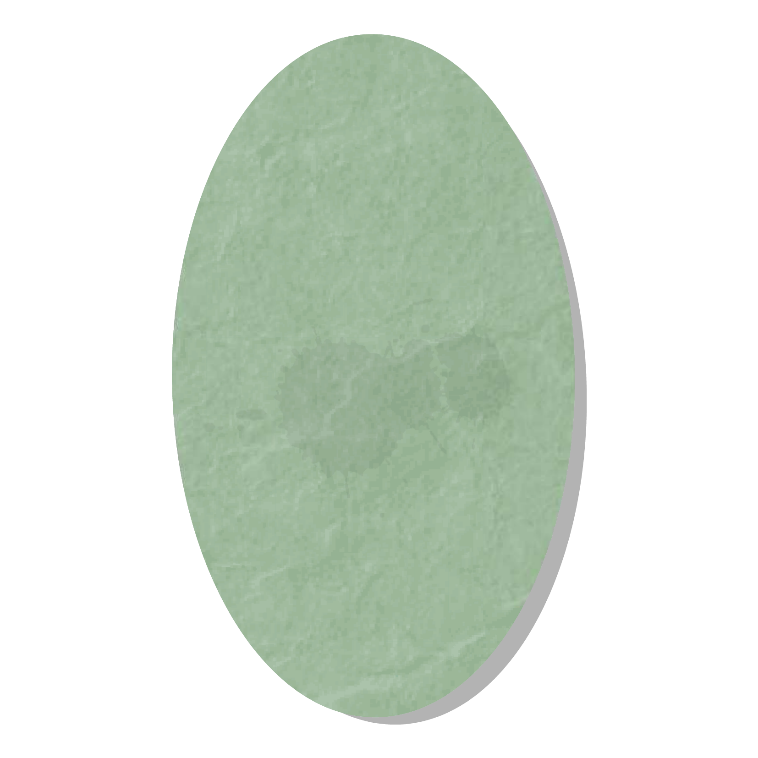 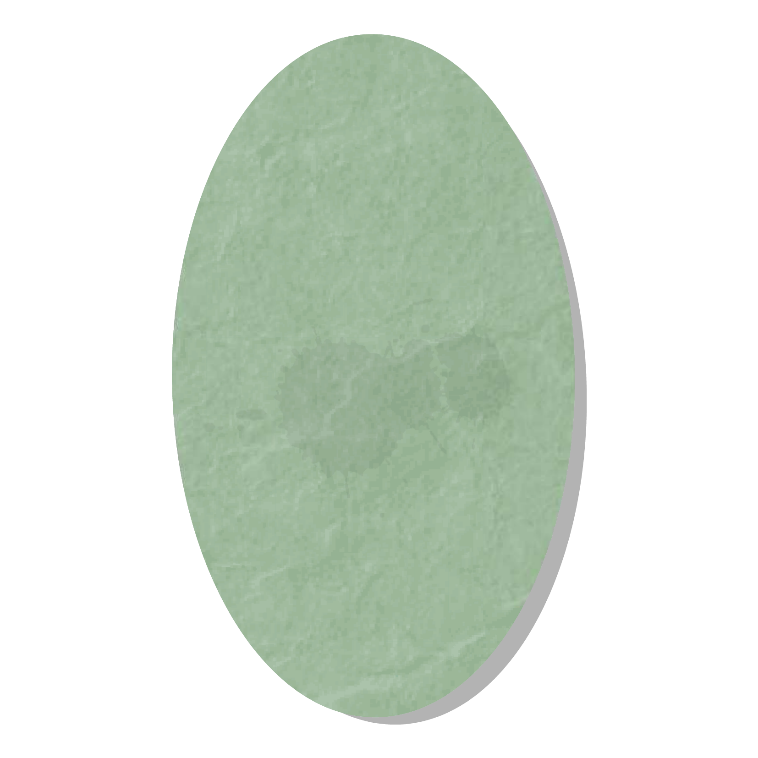 mẫu số
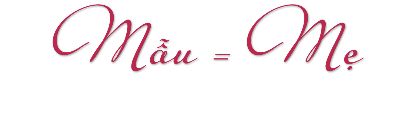 Phân số bé hơn 1:
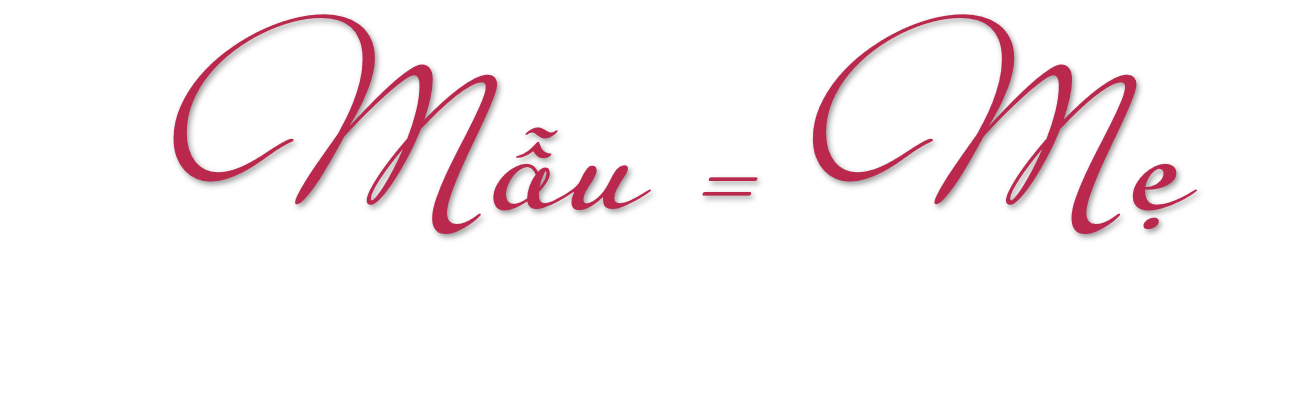 nào?
mẫu số
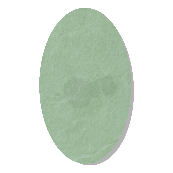 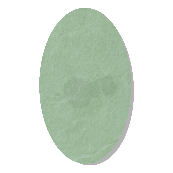 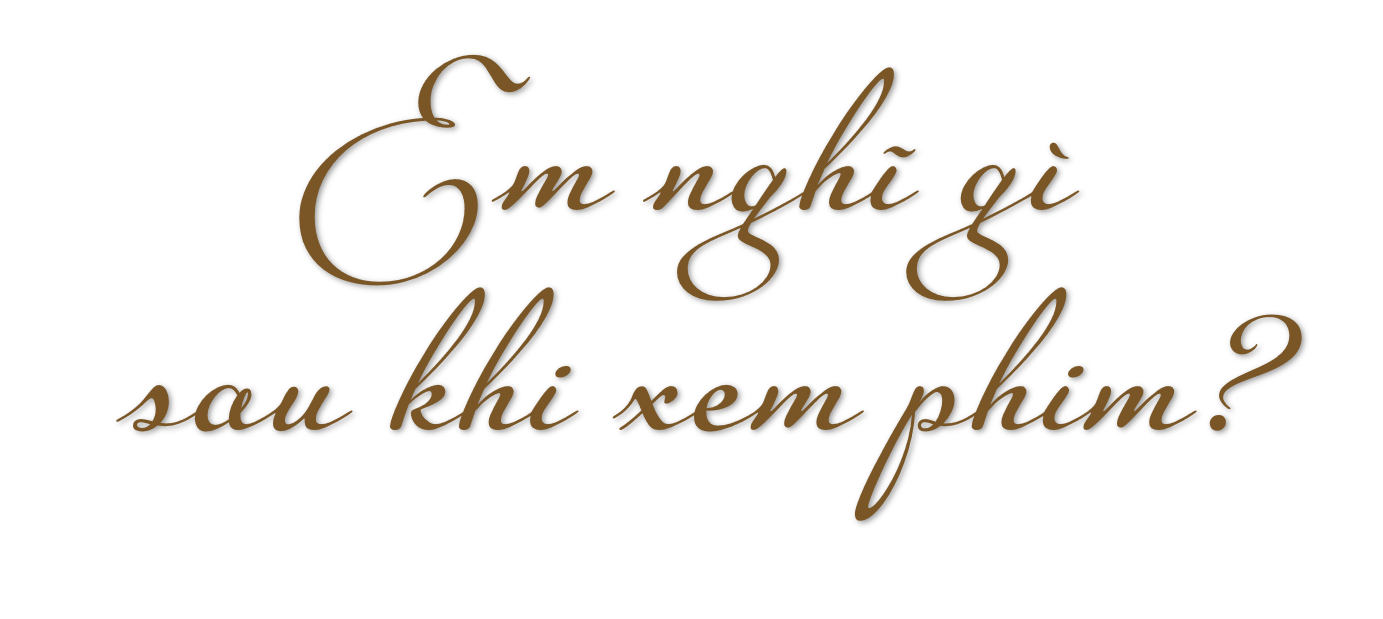 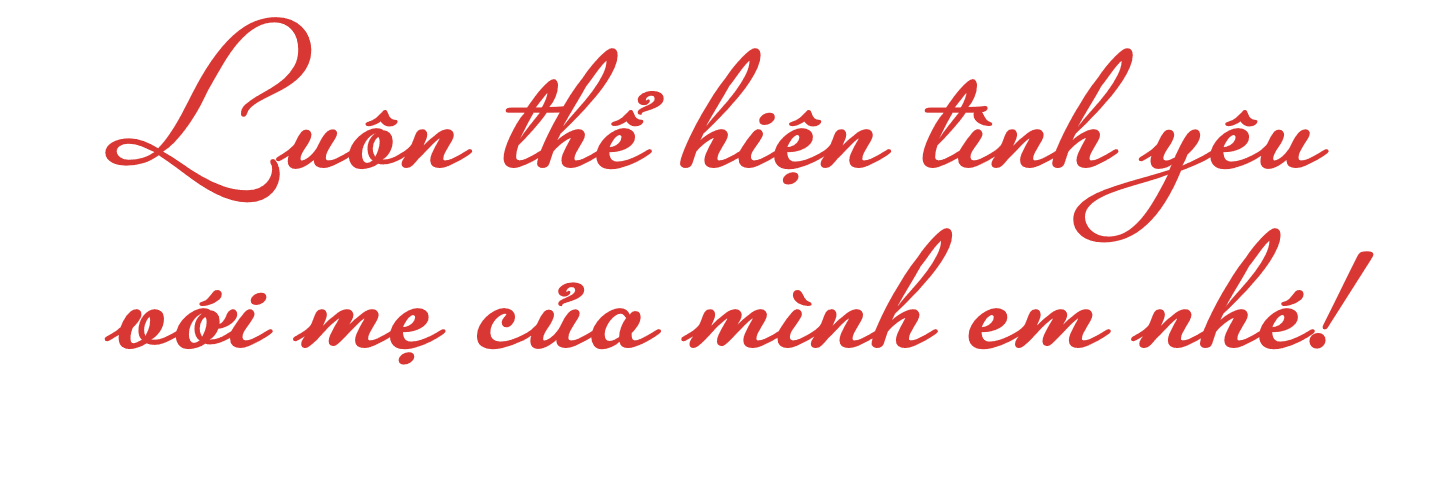 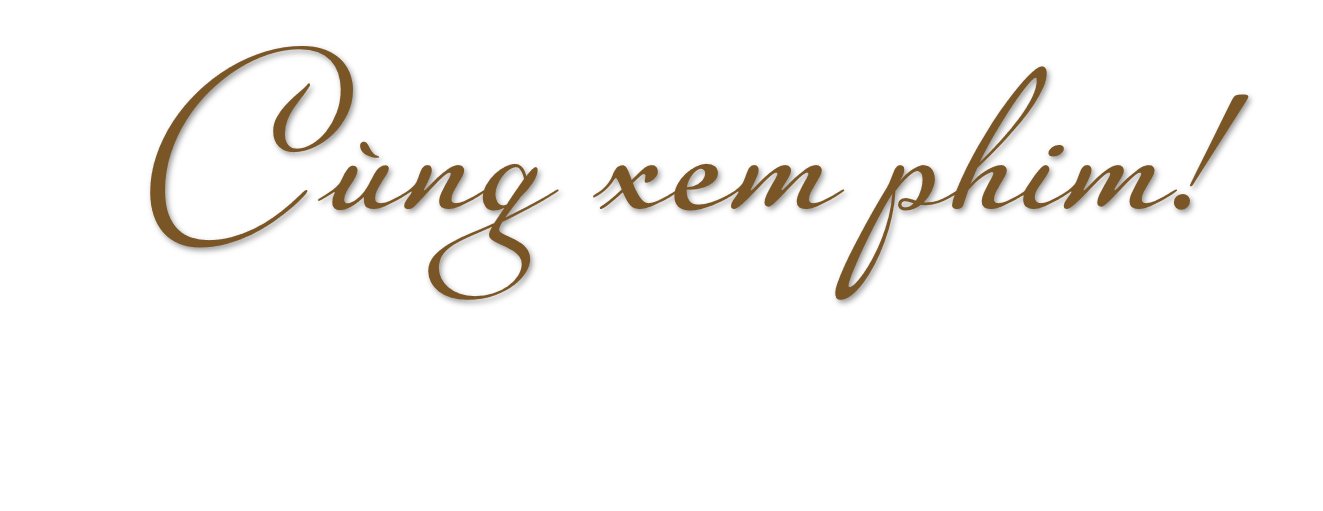 [Speaker Notes: Nhấn vào chữ “Cùng xem phim” để liên kết đến video
Link phim ngắn về mẹ: https://www.youtube.com/watch?v=khcVB6v8vf8
Khơi gợi suy nghĩ về tình mẫu tử, về mẹ nơi HS]
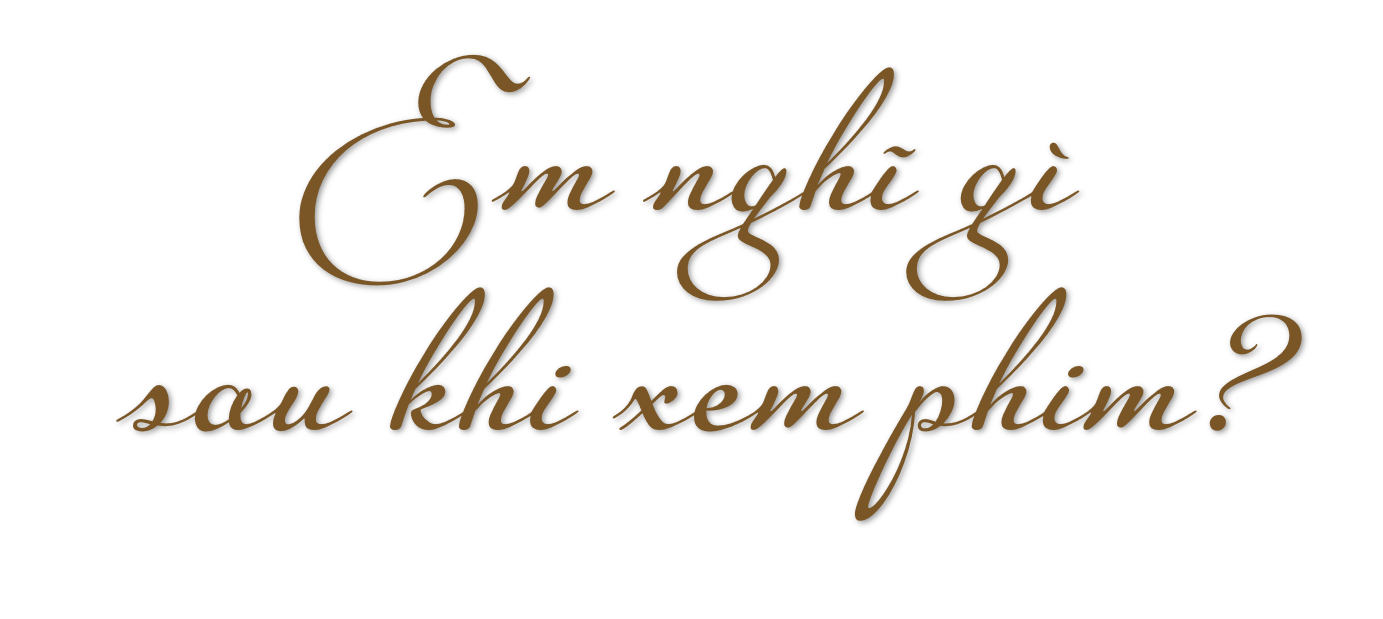 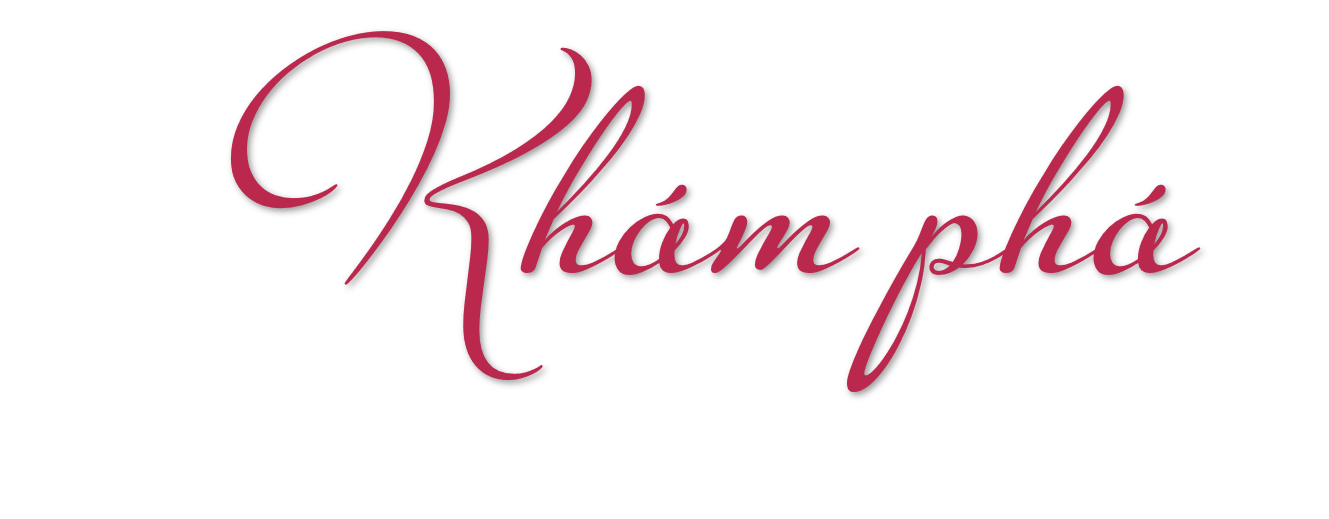 Chia thành 4 phần 
bằng nhau
Băng giấy 1
Như vậy:
Tô màu 3 phần
Hai băng giấy 
như nhau
=
Băng giấy 2
Chia thành 8 phần 
bằng nhau
Tô màu 6 phần
Nhận xét:
và
Tính chất cơ bản của phân số:
• Nếu nhân cả tử số và mẫu số của một phân số với cùng một số tự nhiên khác 0 thì được một phân số bằng phân số đã cho.
• Nếu cả tử số và mẫu số của một phân số cùng chia hết cho một số tự nhiên khác 0 thì sau khi chia ta được một phân số bằng phân số đã cho.
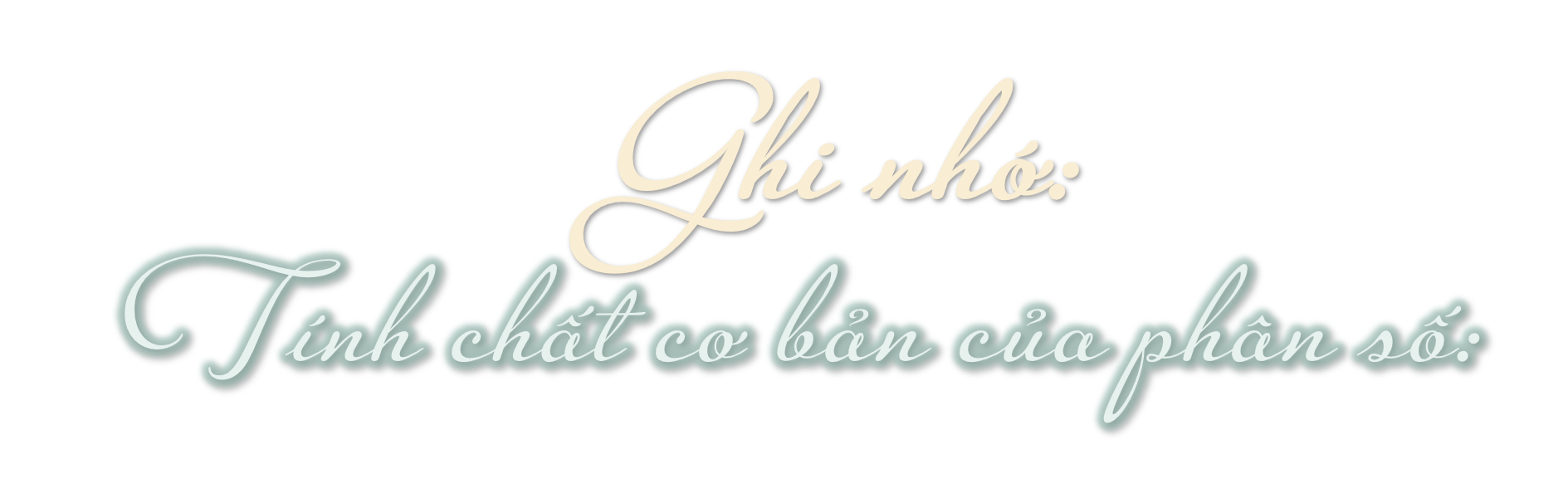 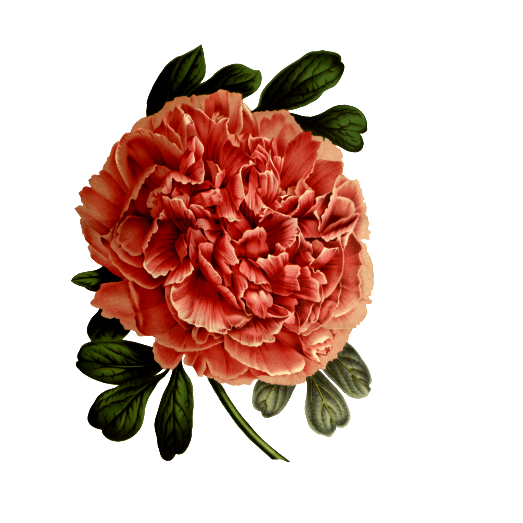 • Nếu nhân cả tử số và mẫu số của một phân số với cùng một số tự nhiên khác 0 thì được một phân số bằng phân số đã cho.
• Nếu cả tử số và mẫu số của một phân số cùng chia hết cho một số tự nhiên khác 0 thì sau khi chia ta được một phân số bằng phân số đã cho.
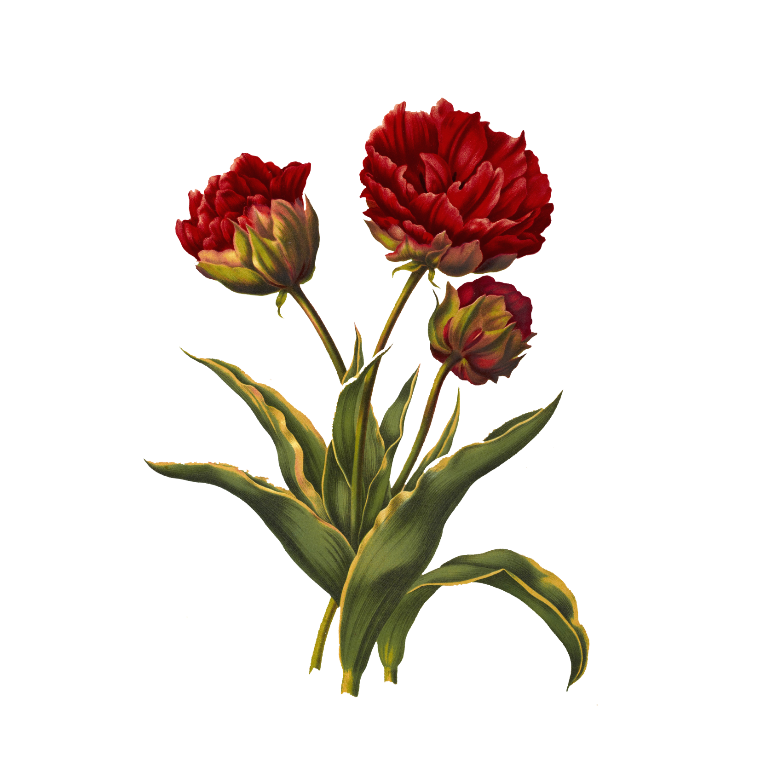 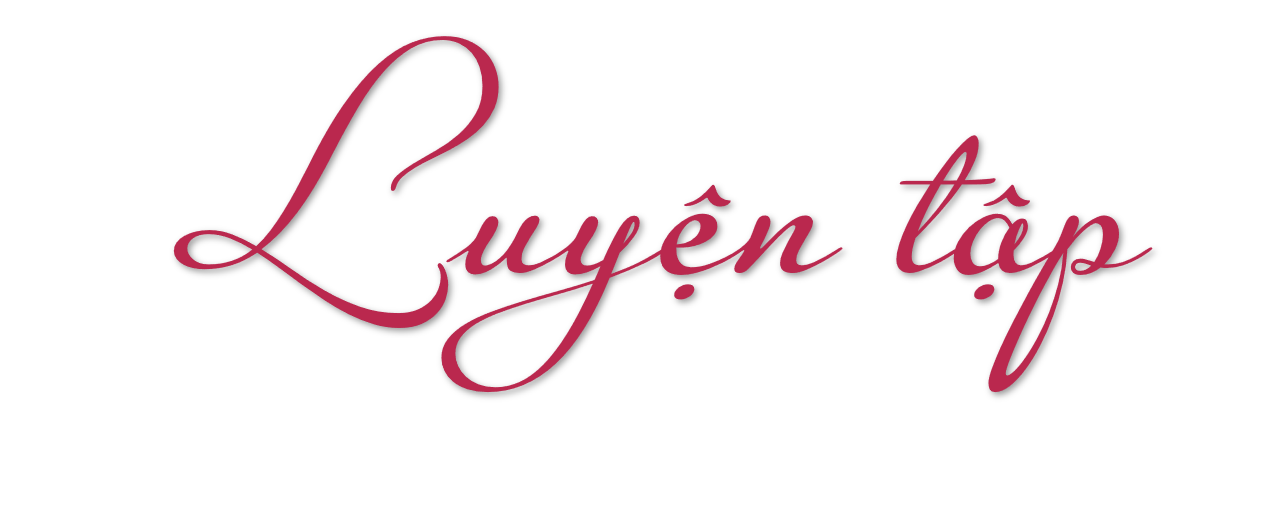 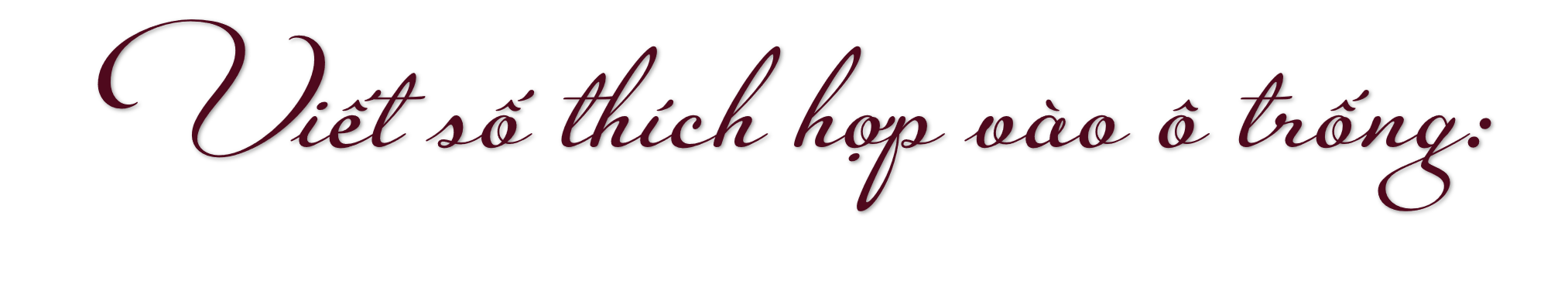 a)
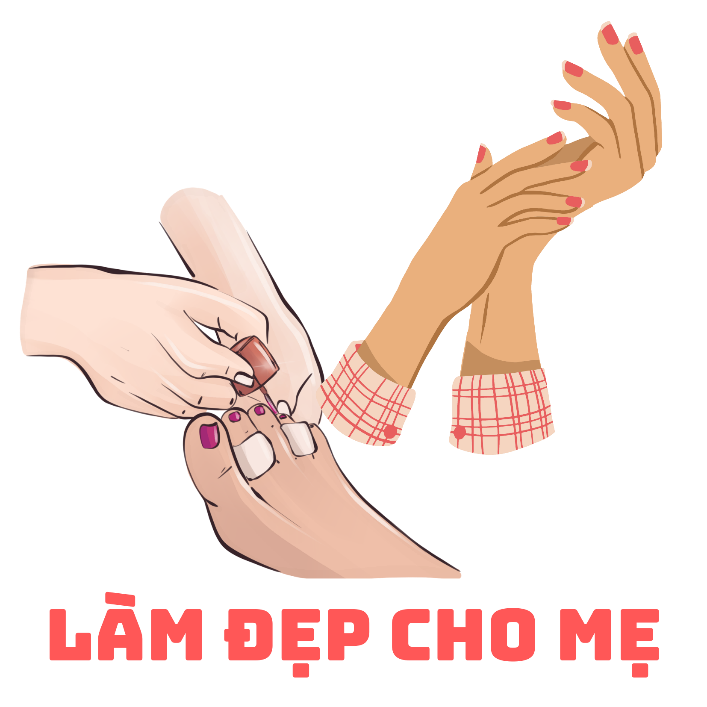 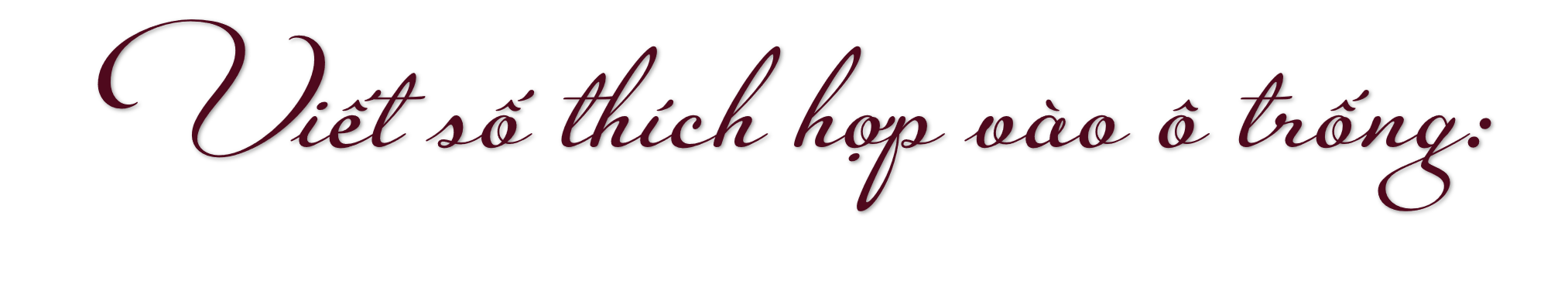 a)
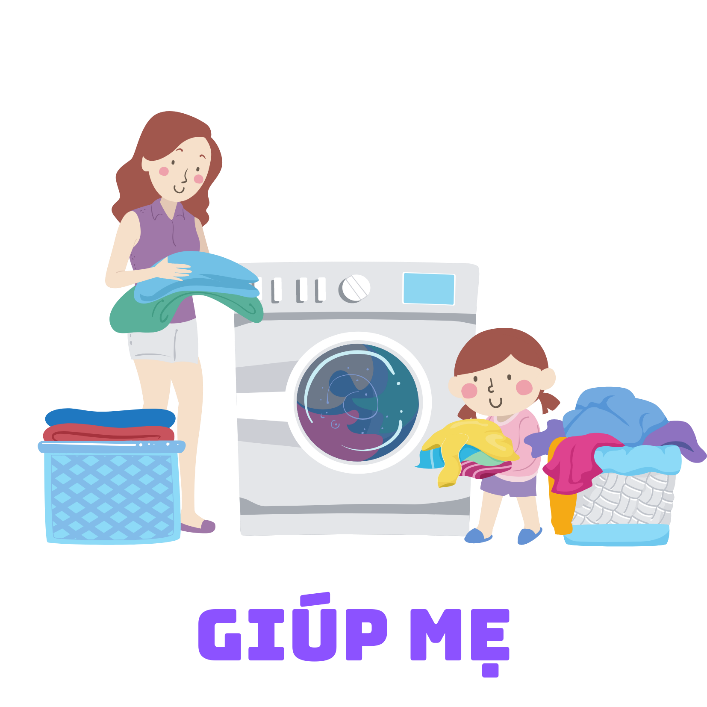 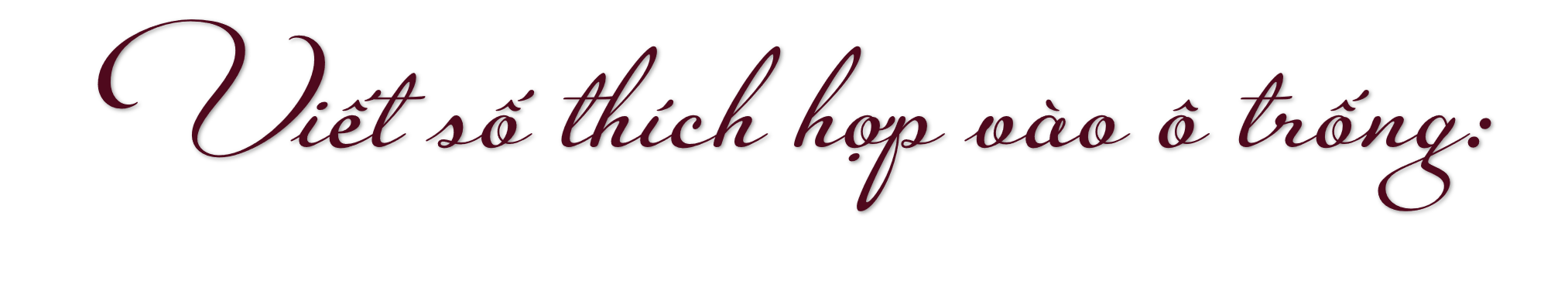 b)
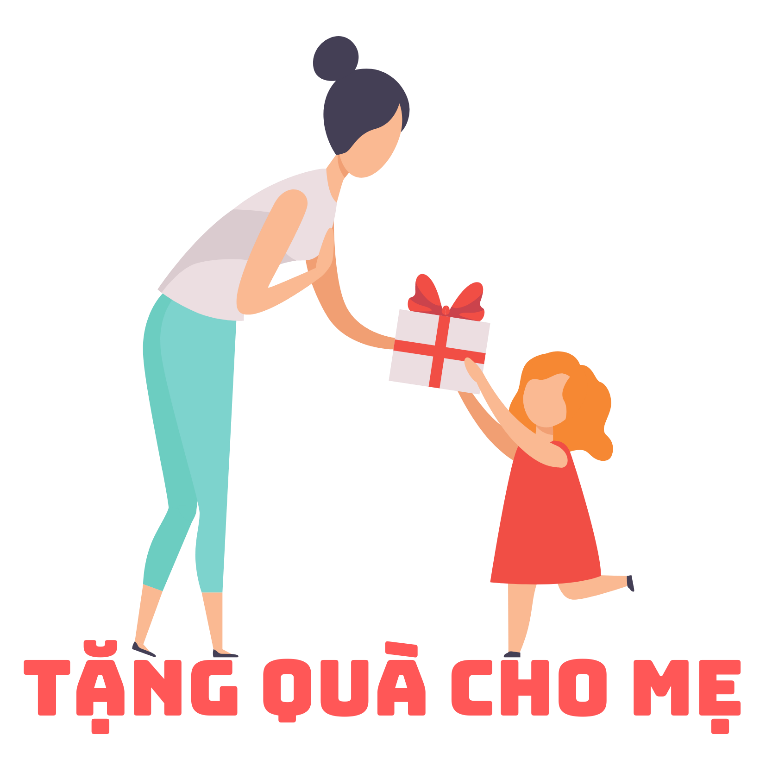 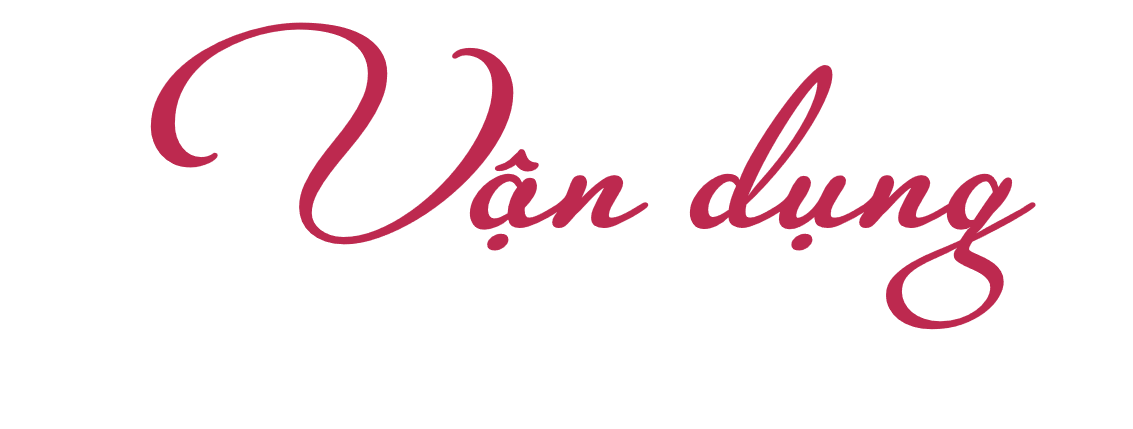 Chọn cặp phân số bằng nhau!
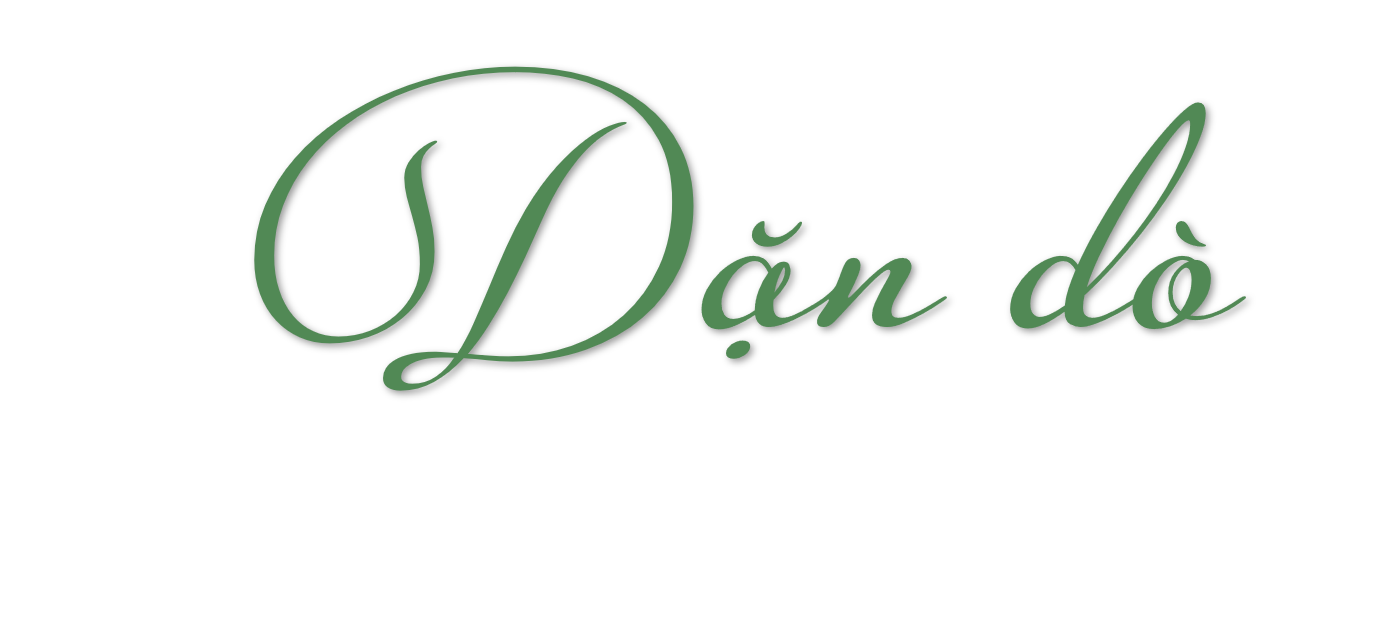 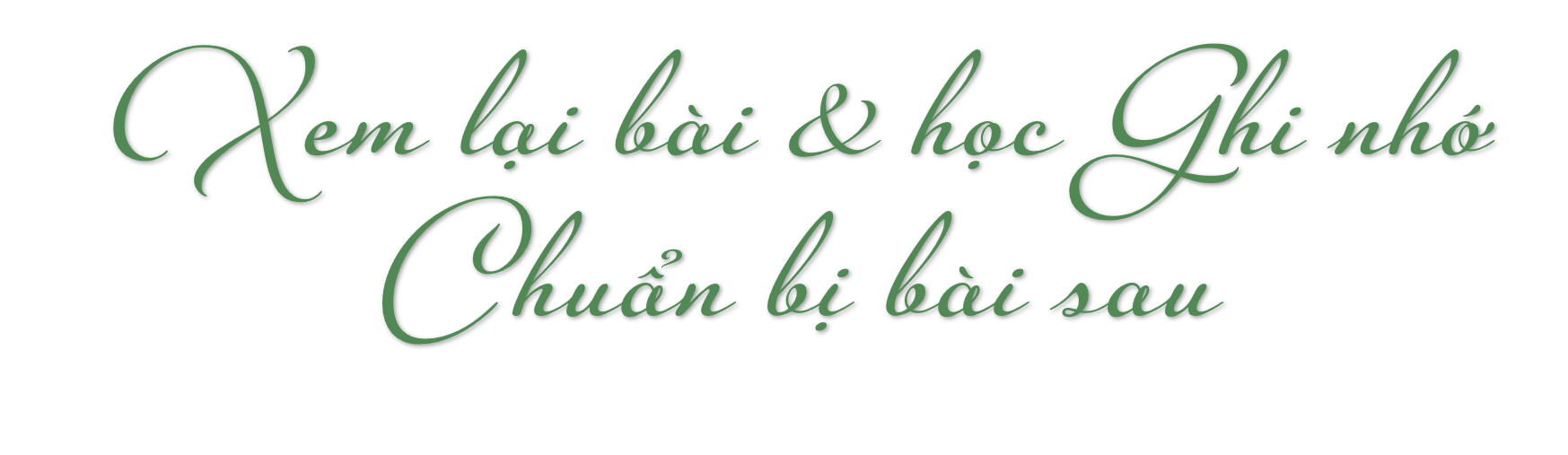